Title
Names of Presenters
Affiliation, Department, Country.
Your Organization Logo Goes Here
Section
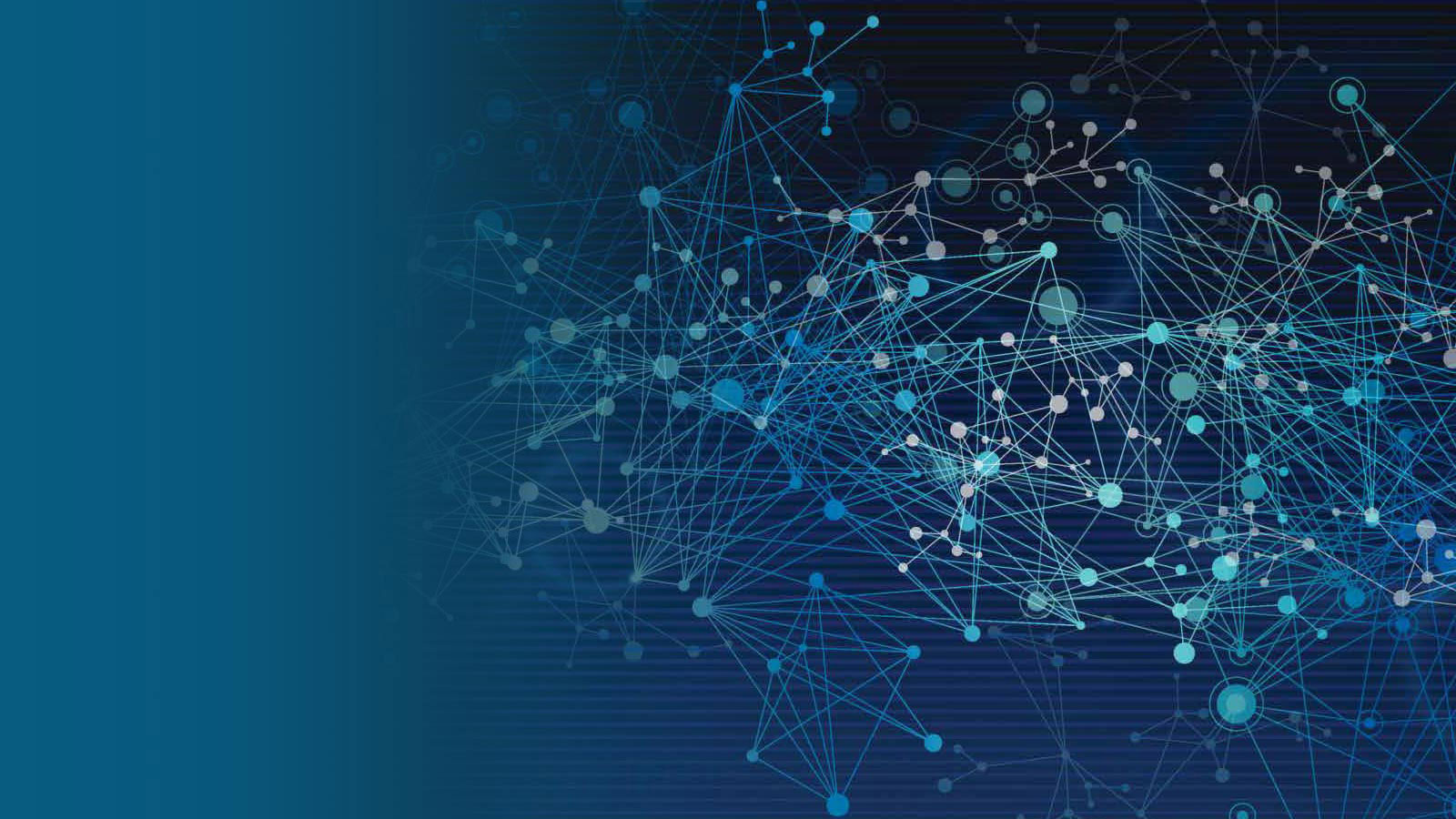 Text
X
Y
Z